NSW Department of Education
Resting your compost
Closing down a compost system for the holiday period
Solving Organic Waste
DD Month 2025
Acknowledgementof Country
We recognise the Ongoing Custodians of the lands and waterways where we work and live. We pay respect to Elders past and present as ongoing teachers of knowledge, songlines and stories. 
We strive to ensure every Aboriginal and Torres Strait Islander learner in NSW achieves their potential through education.
2
1. Remove lids and blanket covers
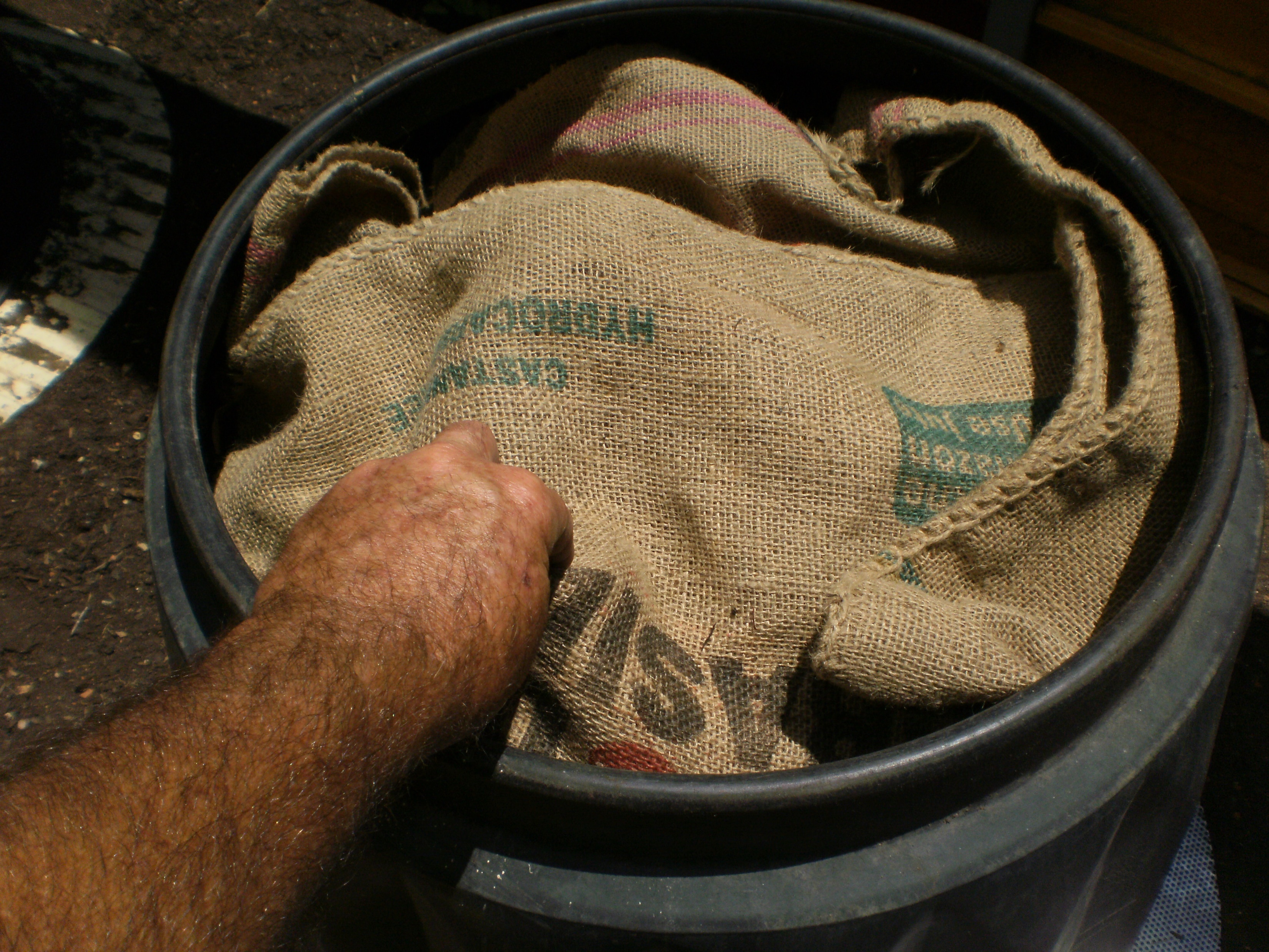 3
2. Before mixing, lift off bins to inspect progress of entire heap
Put bins back on.
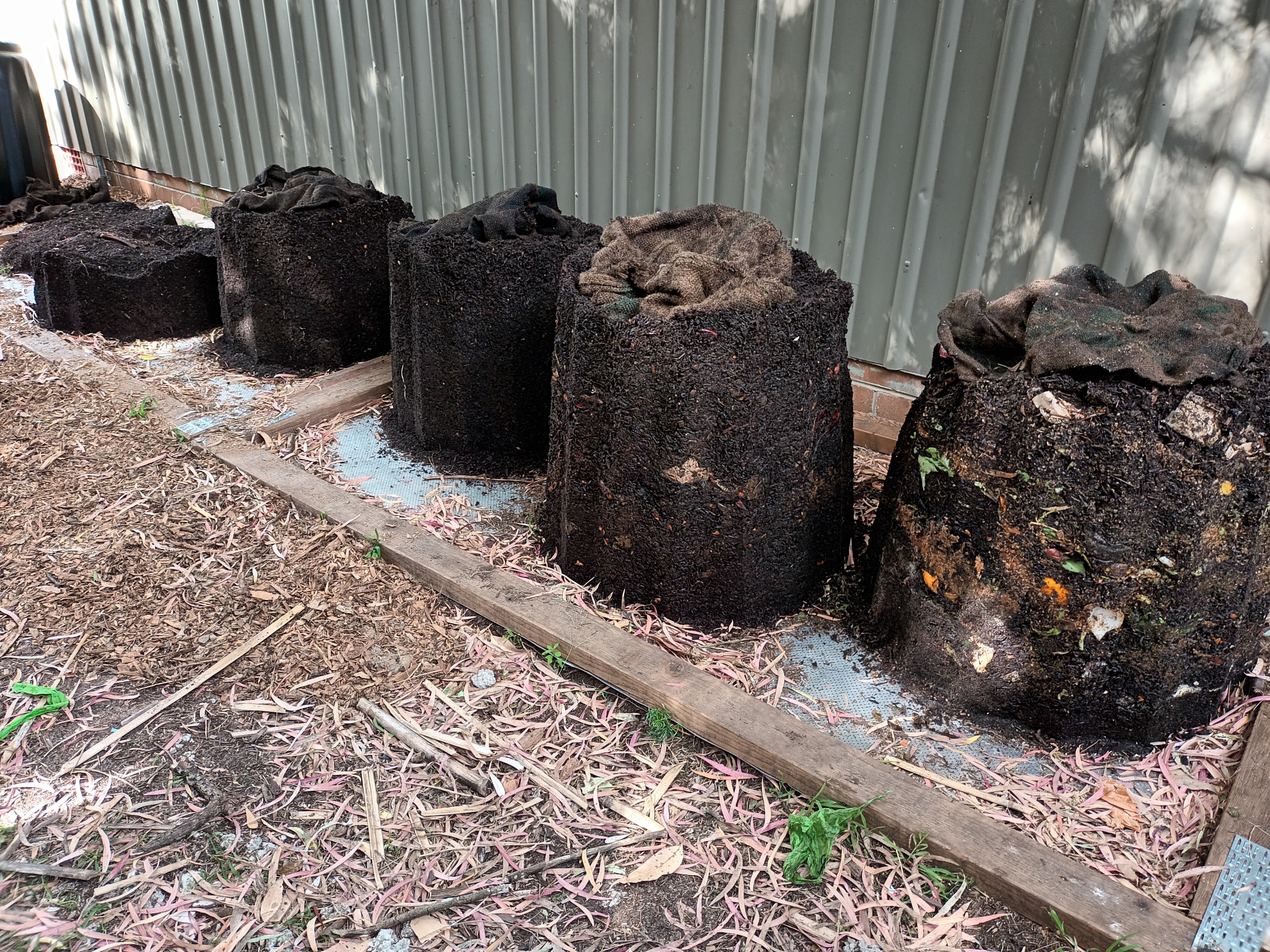 4
3. Initial mix, right to base, of all bins using spiral tools
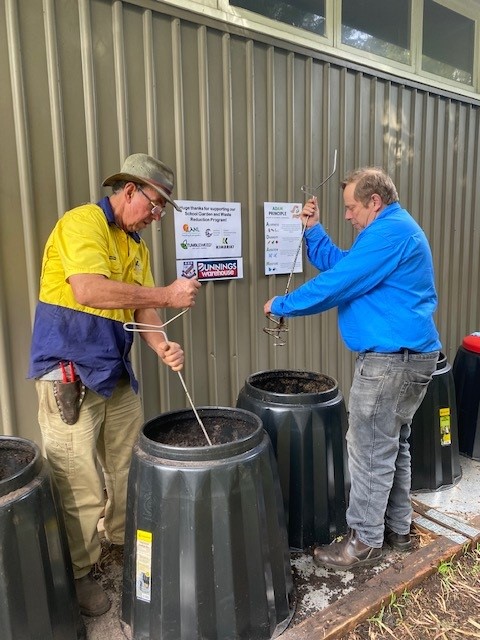 5
4. Add manure: 5 litres per bin
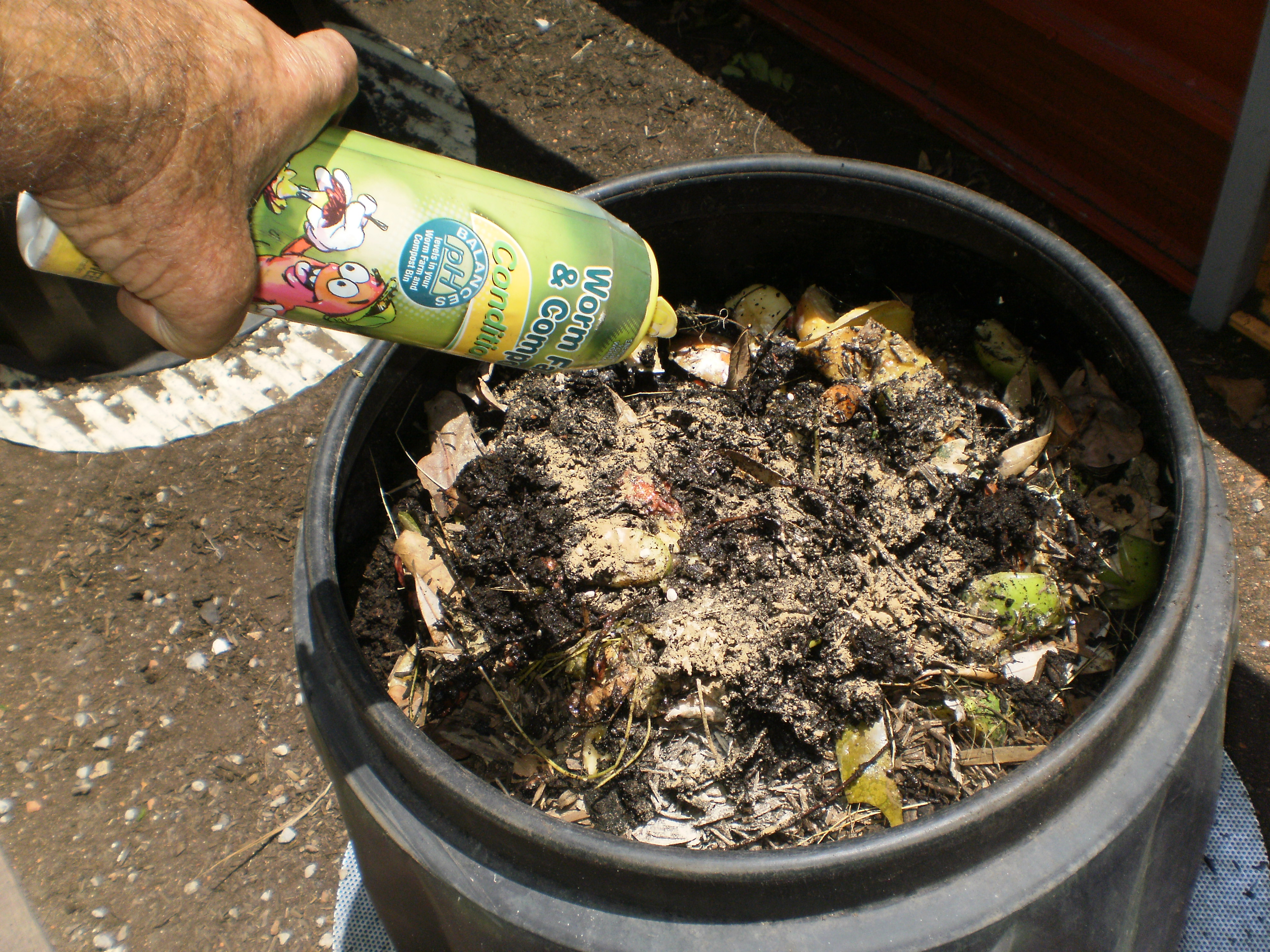 6
5. Add Dolomite lime (conditioner): 1 handful per bin
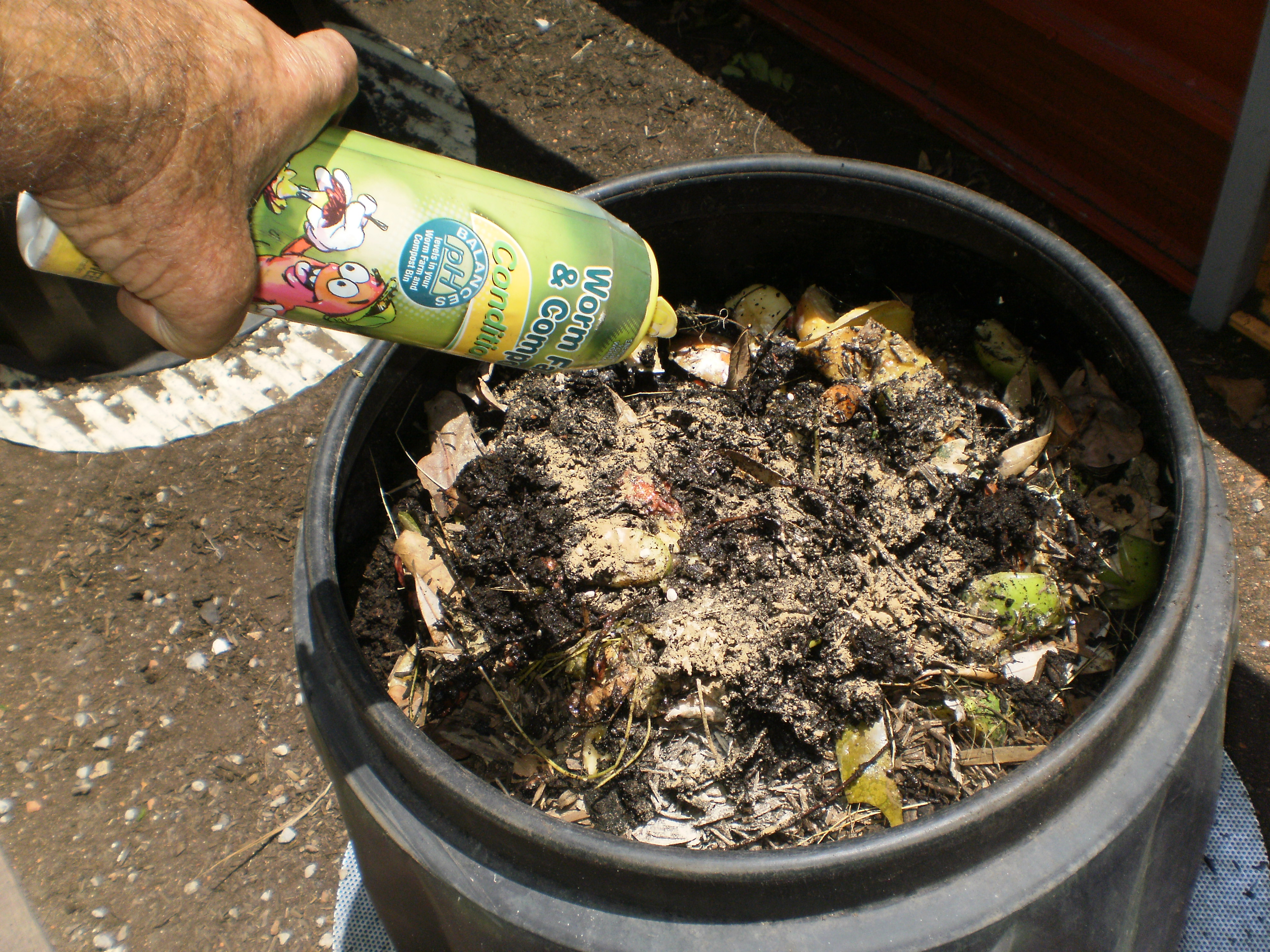 7
6. All bins: water really well and mix really wellusing spiral tools
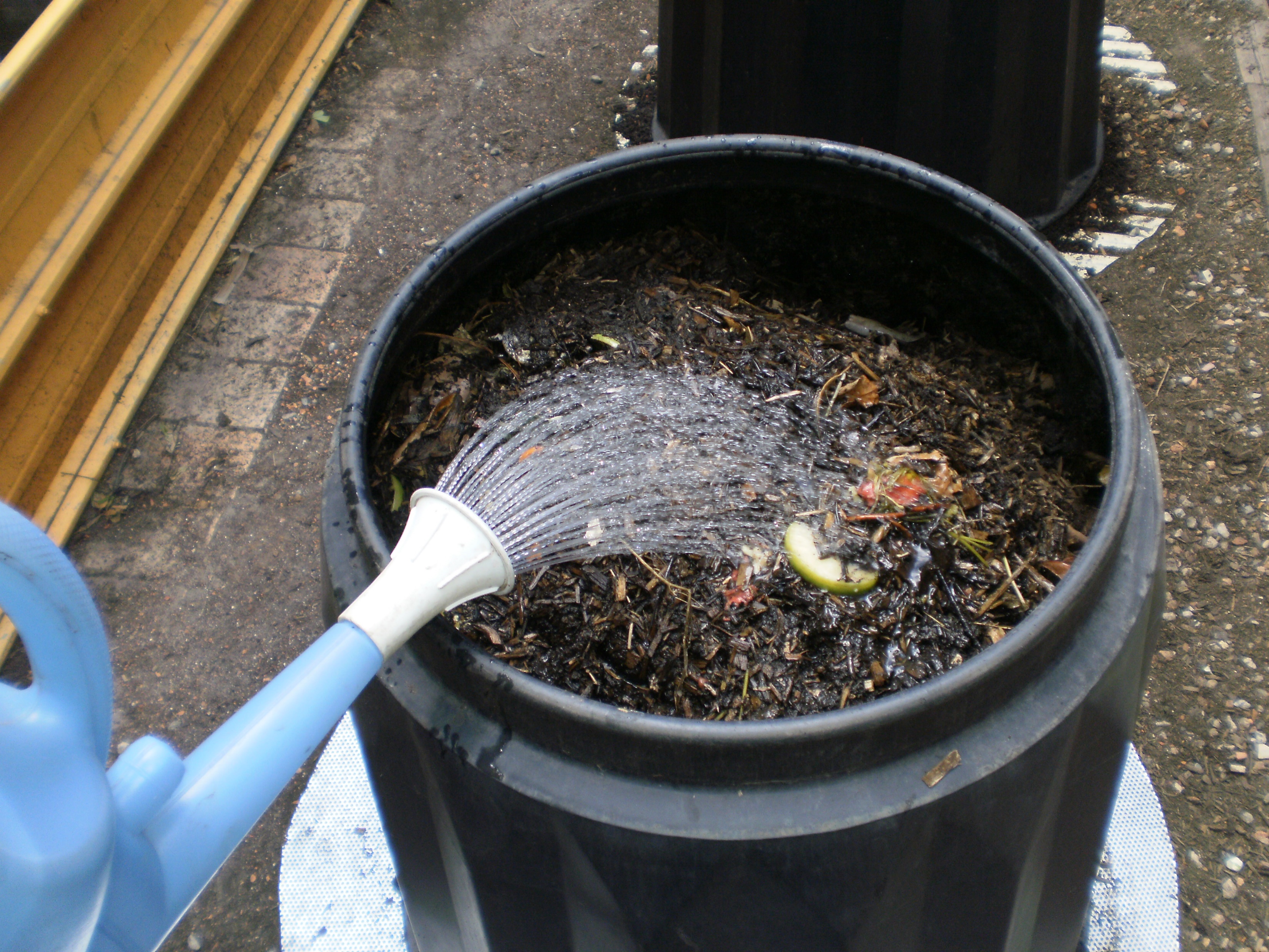 8
7. Put the bag covers back on
Add a second bag cover to each bin to retain moisture and reduce evaporation.
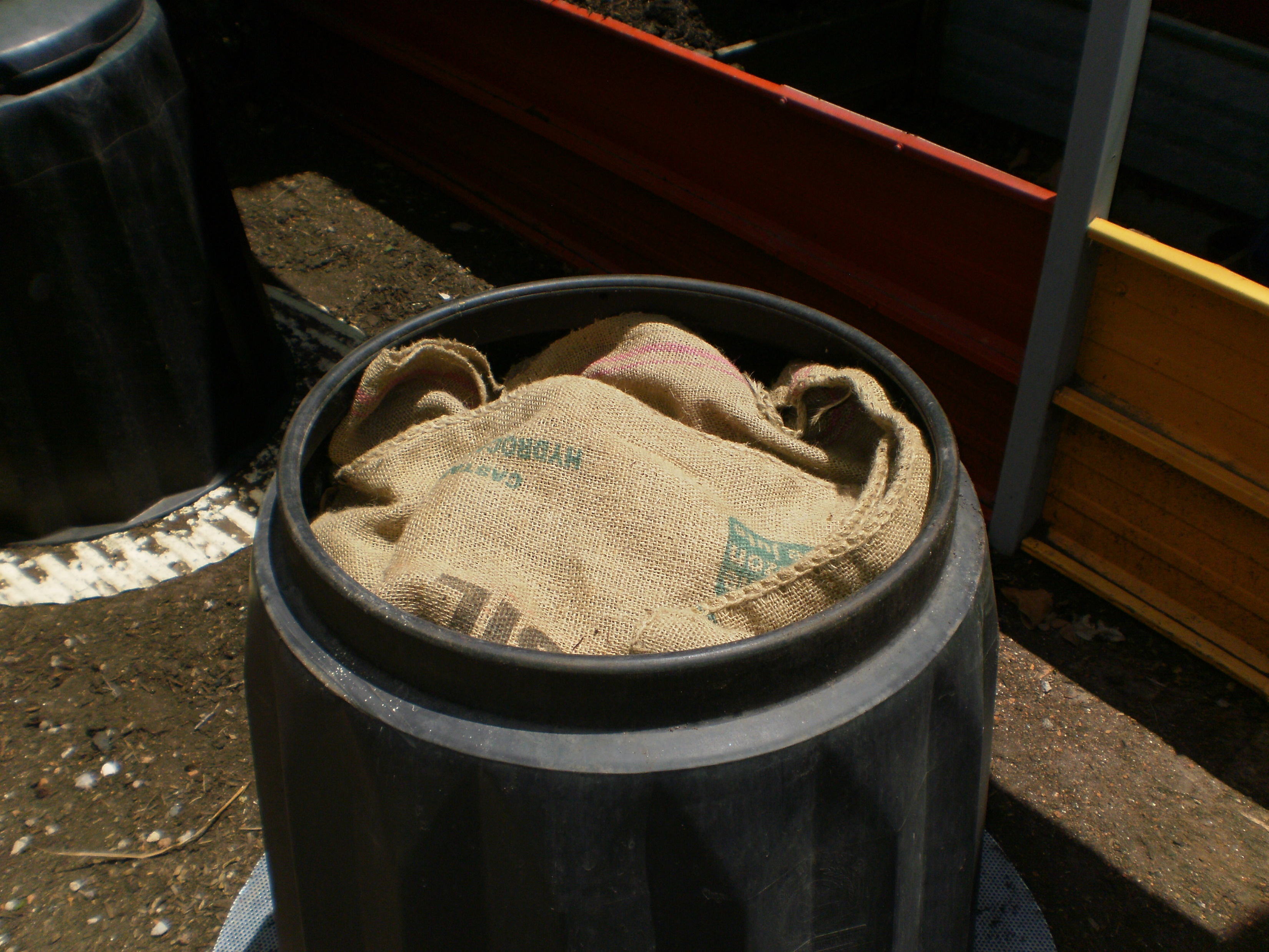 9
8. Put all lids back on
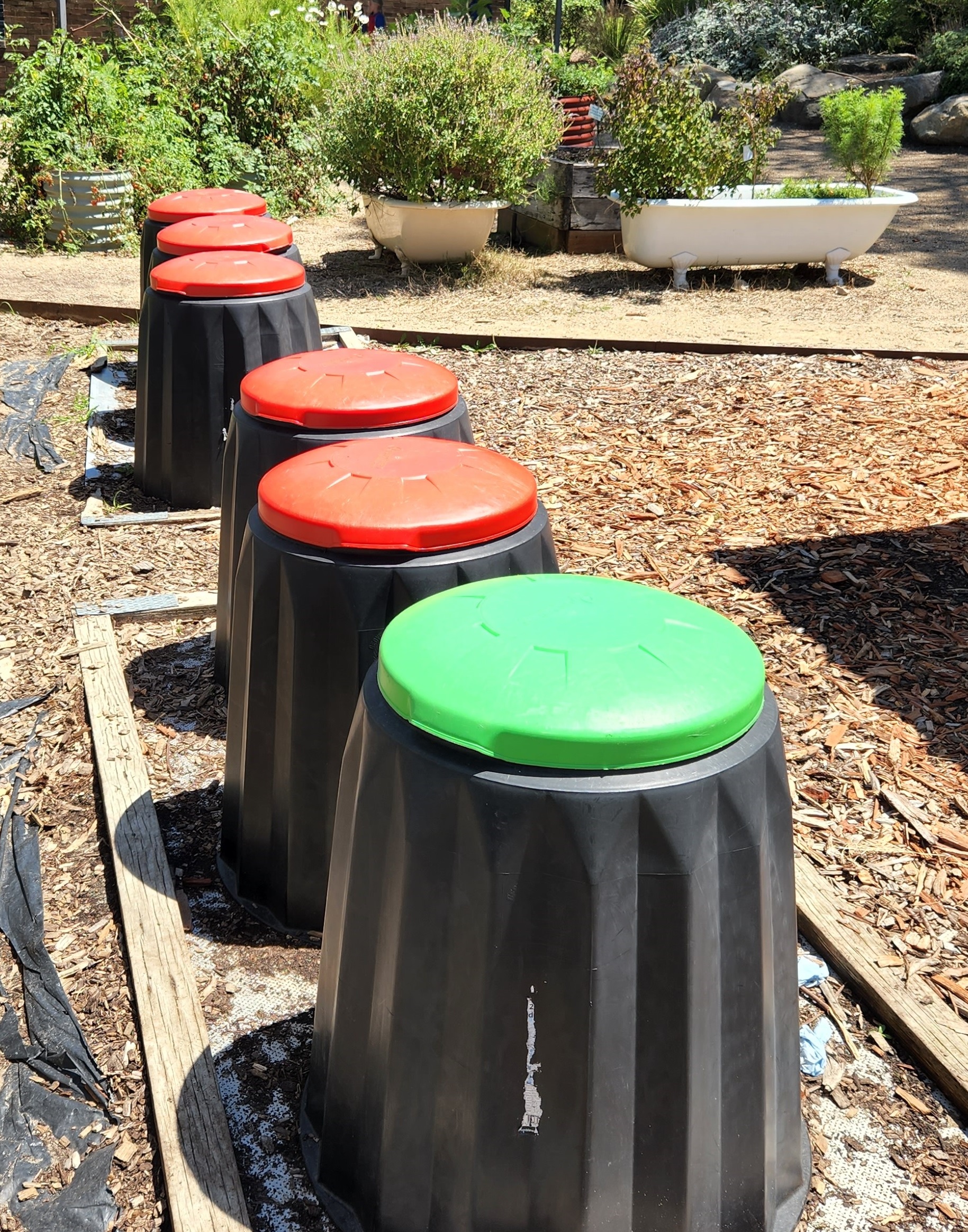 10
9. Say goodbye for the holidays
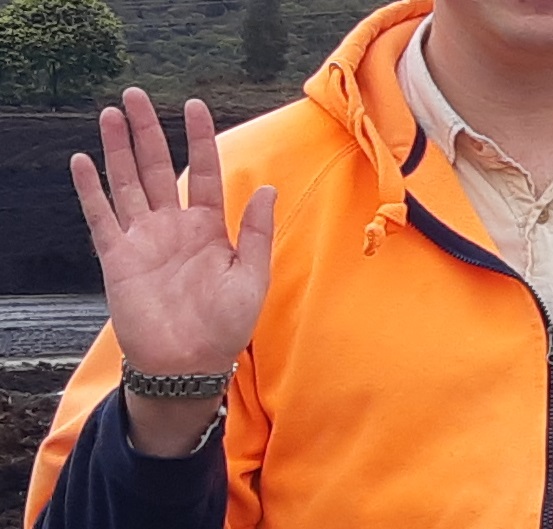 11
10. On your return, take of all the lids and blankets and give all the bins a good water and mix
You should have some superb compost for your gardens.
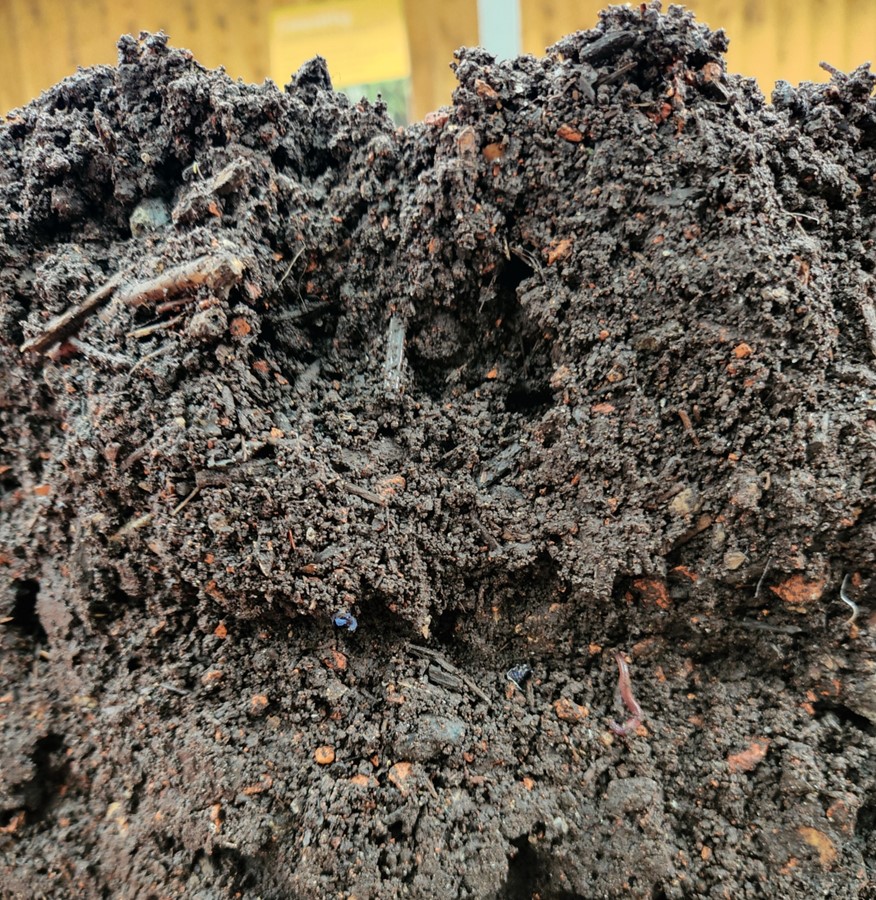 12
Acknowledgements
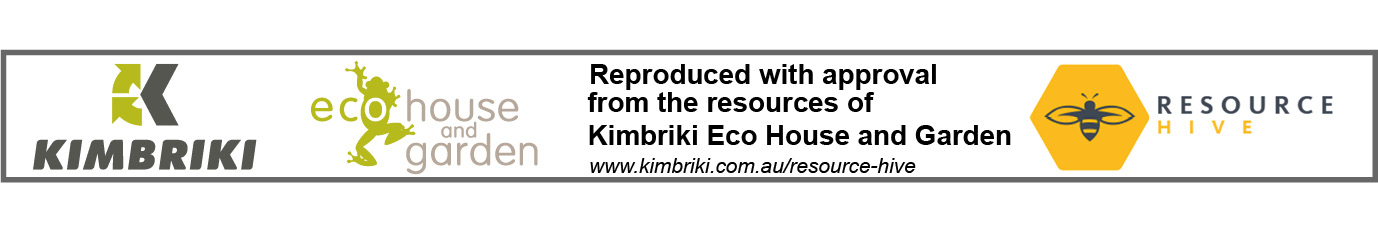 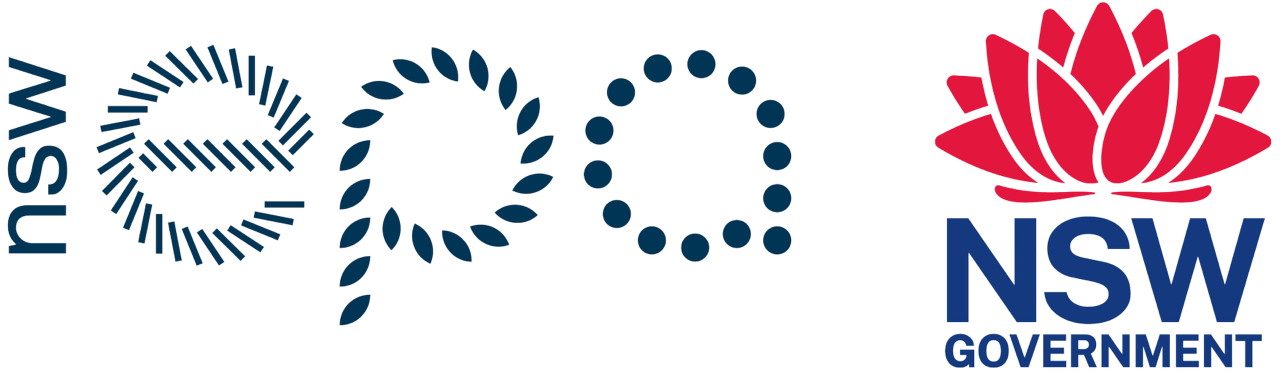 13